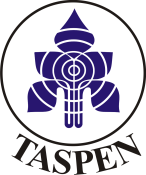 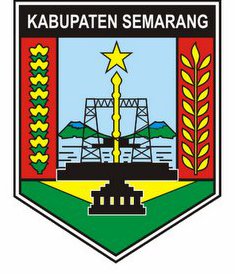 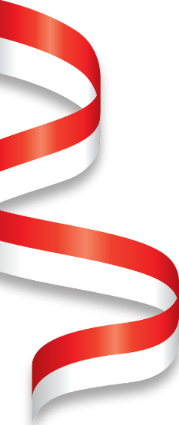 SELAMAT DATANG
PESERTA BIMBINGAN TEKNIK 
“PELAYANAN SATU PINTU
 KENAIKAN GAJI BERKALA
 DAN PENSIUN” 
 KABUPATEN SEMARANG
AULA BKD KABUPATEN SEMARANG
24 APRIL 2019
SATU TASPEN, UNTUK ASN
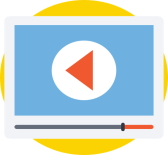 2
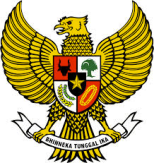 PT TASPEN (PERSERO)
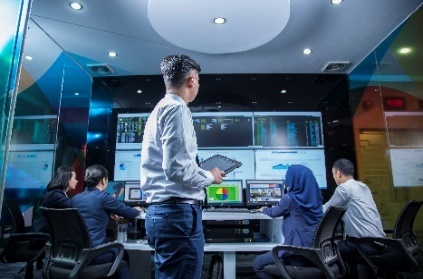 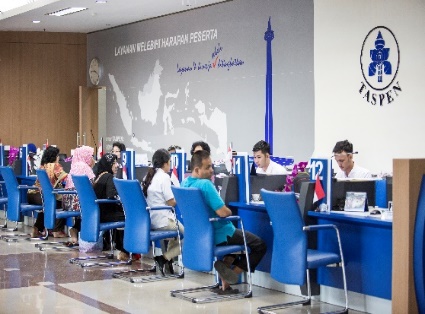 PT TASPEN (PERSERO) merupakan BUMN  yang diberi amanah oleh Pemerintah Republik Indonesia untuk mengelola Program JAMINAN SOSIAL bagi Pegawai Aparatur Sipil Negara (ASN) dan Pejabat Negara
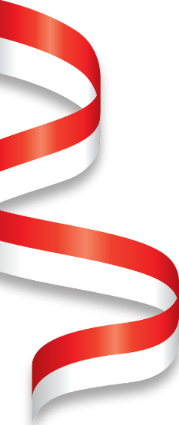 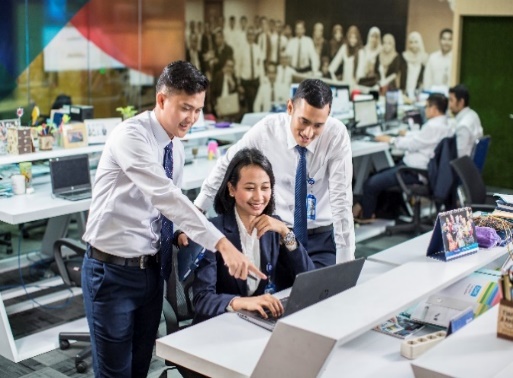 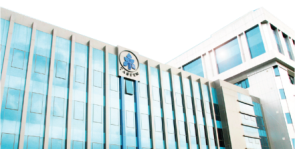 PESERTA TASPEN
PT TASPEN (PERSERO) 
KANTOR CABANG UTAMA SEMARANG
JL. MATARAM NO. 892-894 
TELP. (024) 8314225
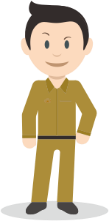 32.947
ASN PUSAT
147.339
180.286
ASN DO
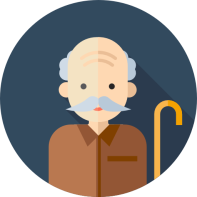 PENERIMA
PENSIUN
149.037
MITRA LAYANAN TASPEN POSINDO 
DAN PERBANKAN
ANAK PERUSAHAAN TASPEN YANG MELAYANI PENINGKATAN KESEJAHTERAAN ASN DAN PARA PENSIUNAN
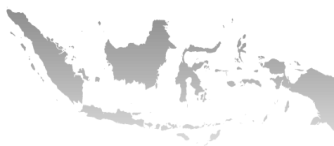 TITIK LAYANAN
766
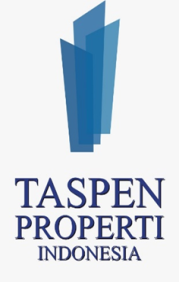 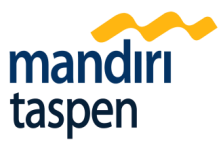 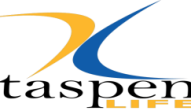 SERVICE POINT
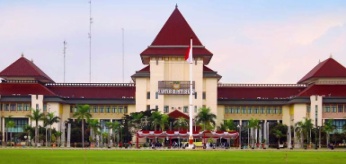 15 PEMDA 
6 KPPN
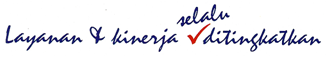 PROGRAM TASPEN
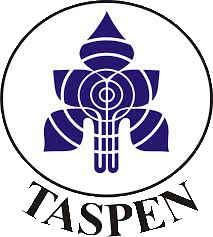 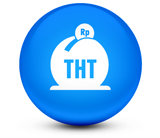 Suatu program asuransi, terdiri dari asuransi dwiguna yang dikaitkan dengan usia pensiun ditambah dengan asuransi kematian.
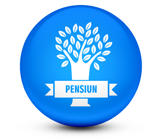 Perlindungan kesinambungan penghasilan hari tua, sebagai hak dan sebagai penghargaan atas pengabdian PNS.
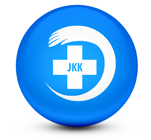 Perlindungan atas resiko kecelakaan kerja atau Sakit akibat kerja berupa Perawatan, Santunan,dan Tunjangan Cacat
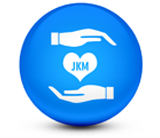 Perlindungan atas resiko kematian bukan akibat kecelakaan kerja berupa santunan kematian
4
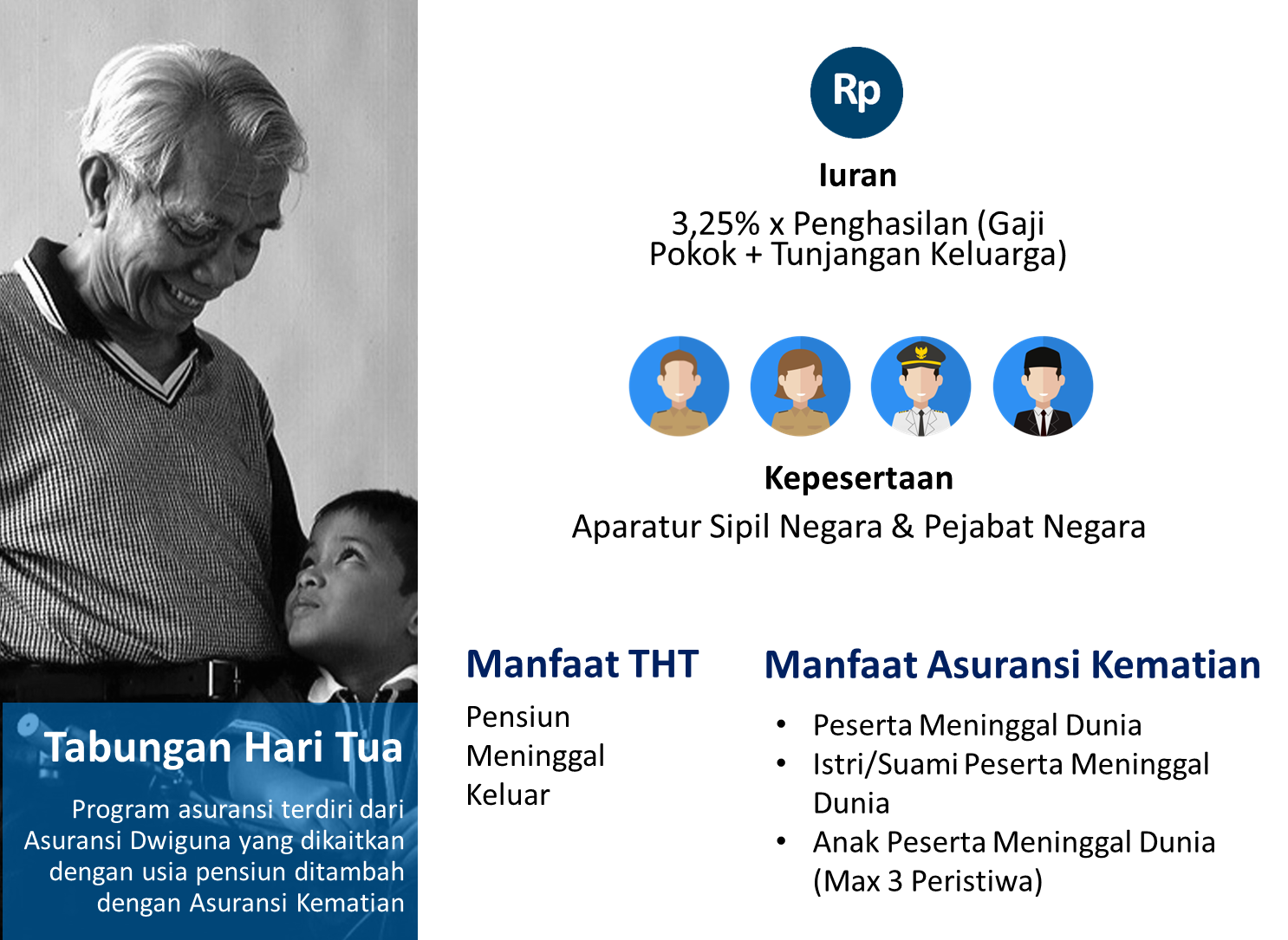 5
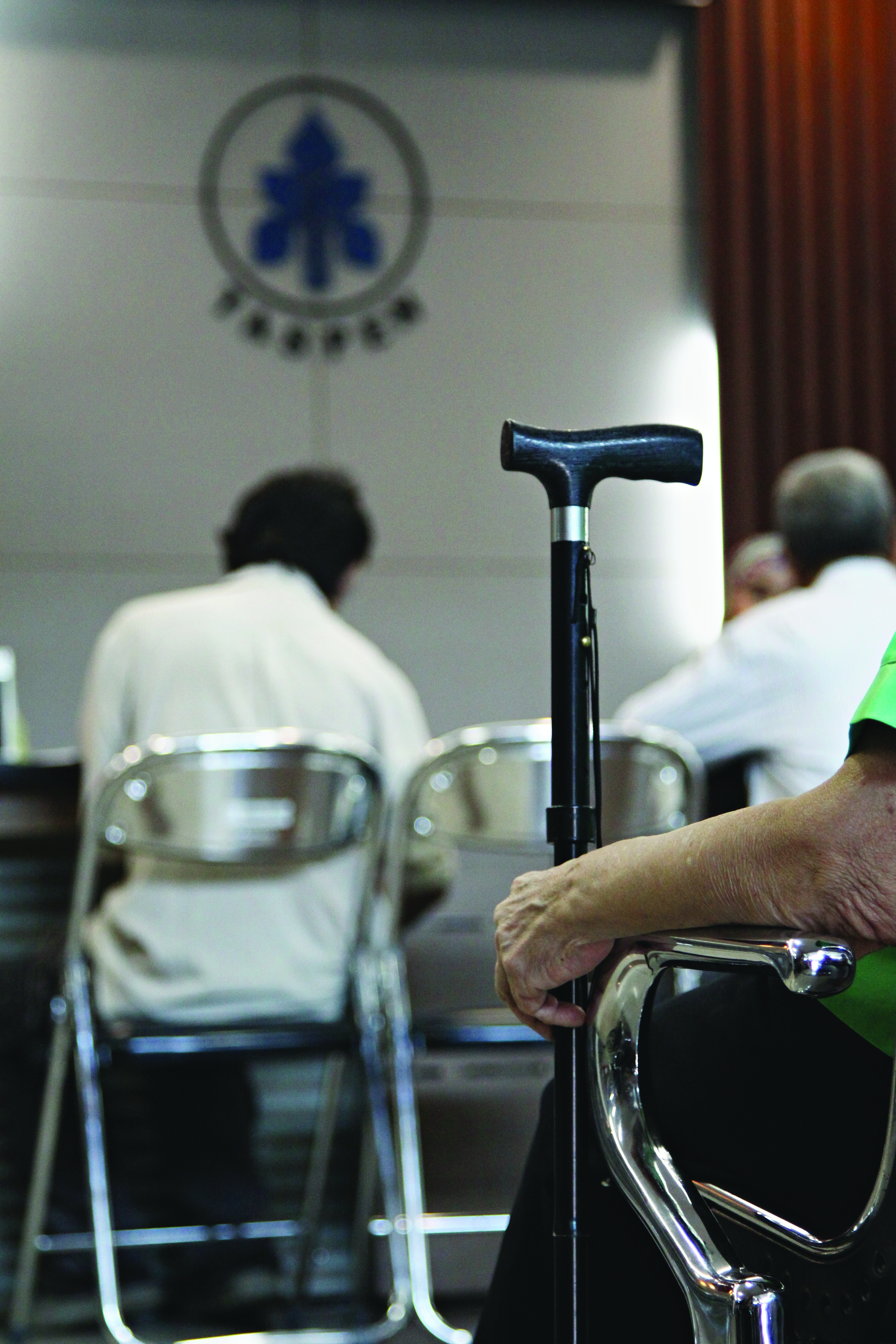 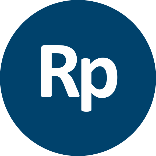 Iuran
4,75% x Penghasilan (Gaji Pokok + Tunjangan Keluarga)
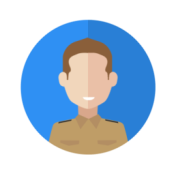 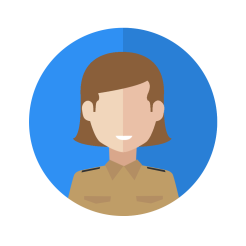 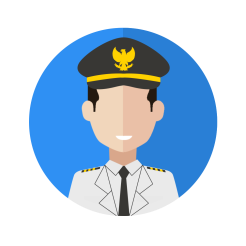 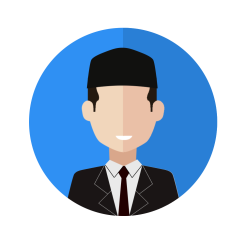 Kepesertaan
PNS Pusat & Daerah Otonom
Pensiun Pejabat Negara
Penerima Tunjangan Perintis Kemerdekaan
Penerima Tunjangan Veteran & Dana Kehormatan
Penerima Uang Tunggu
Pensiun anggota ABRI yang diberhentikan dengan hak pensiun sebelum April 1989 
Pensiun eks. PNS Dephub & BUMN
Pensiun
Program yang memberikan penghasilan kepada penerima pensiun setiap bulan sebagai jaminan Hari Tua dan Penghargaan atas Jasa-jasa pegawai Negeri selama bertahun-tahun bekerja dalam dinas Pemerintah.
Manfaat Pensiun
Pensiun  Pertama & Bulanan 
Uang Duka Wafat
Pensiun Terusan
Pensiun Janda/ Duda/ Yatim Piatu
Pensiun Ke-13 & THR
6
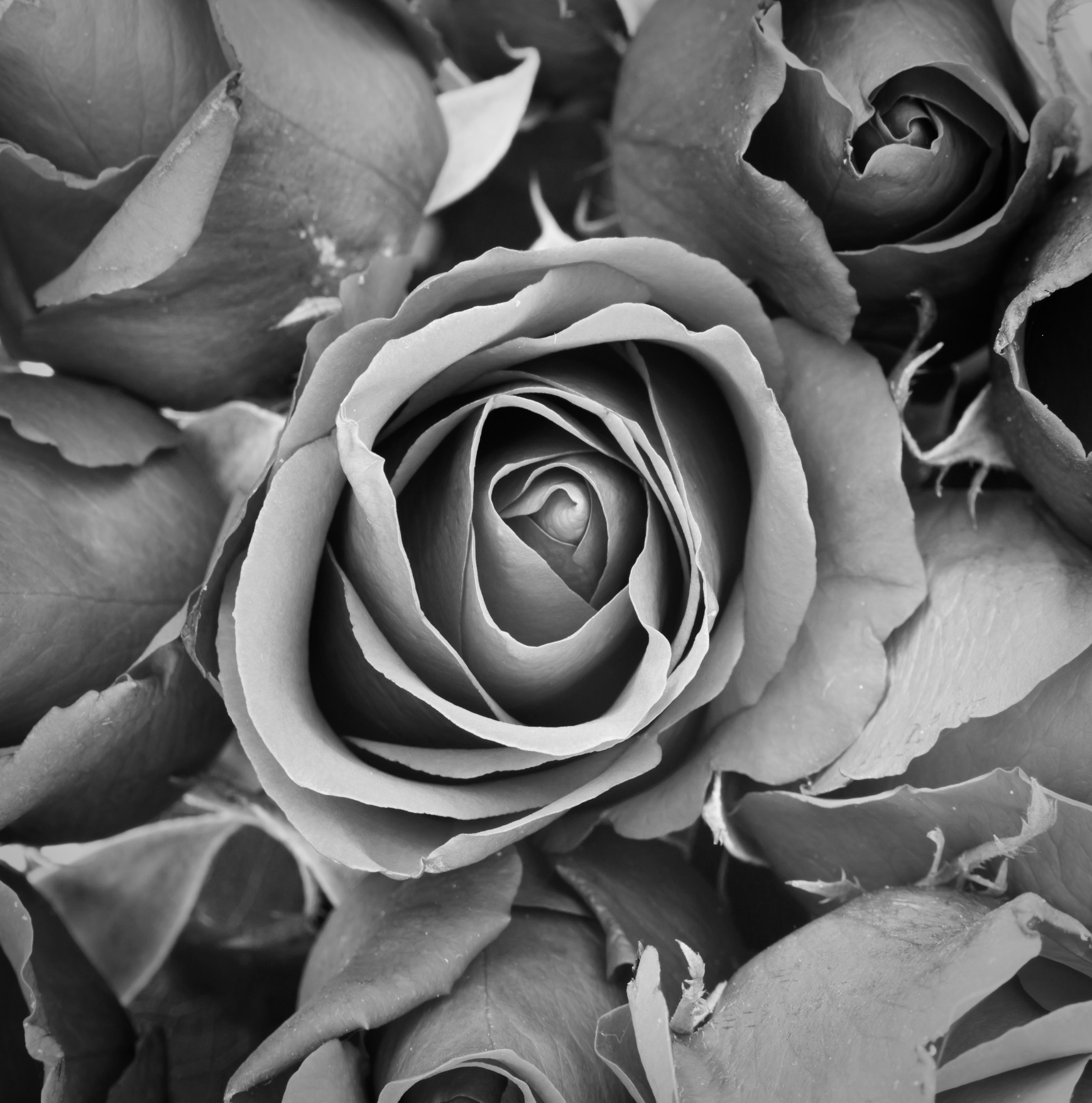 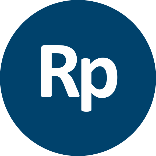 Iuran
0,72% x Gaji Pokok
Kepesertaan
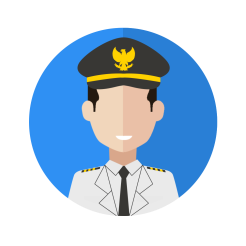 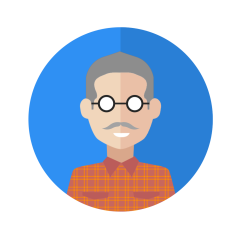 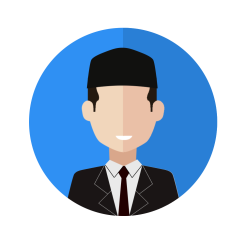 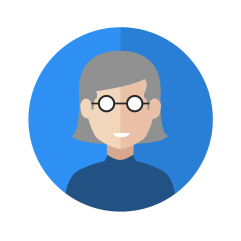 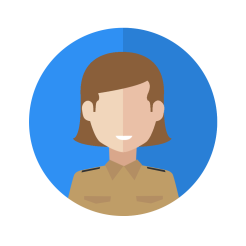 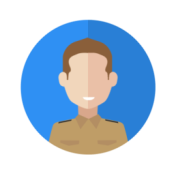 Pejabat Negara
ASN (CPNS, PNS, PPBASN, PPPK)
Kecuali ASN dilingkungan Kementerian Pertahanan & Kepolisian Republik Indonesia
Pimpinan
/Anggota DPR
Pegawai Pemerintah Non ASN
Honorer & Perangkat Desa
Manfaat
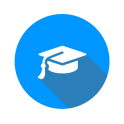 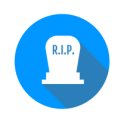 Jaminan Kematian
Manfaat Jaminan Kematian

Santunan Sekaligus Rp15 juta
Uang Duka Wafat 3 x Gaji Pokok
Biaya Pemakaman Rp7,5 juta
Bantuan Beasiswa

Untuk maks. 2 orang anak masing-masing Rp15juta
Perlindungan atas risiko kematian bukan akibat kecelakaan kerja, berupa santunan kematian.
7
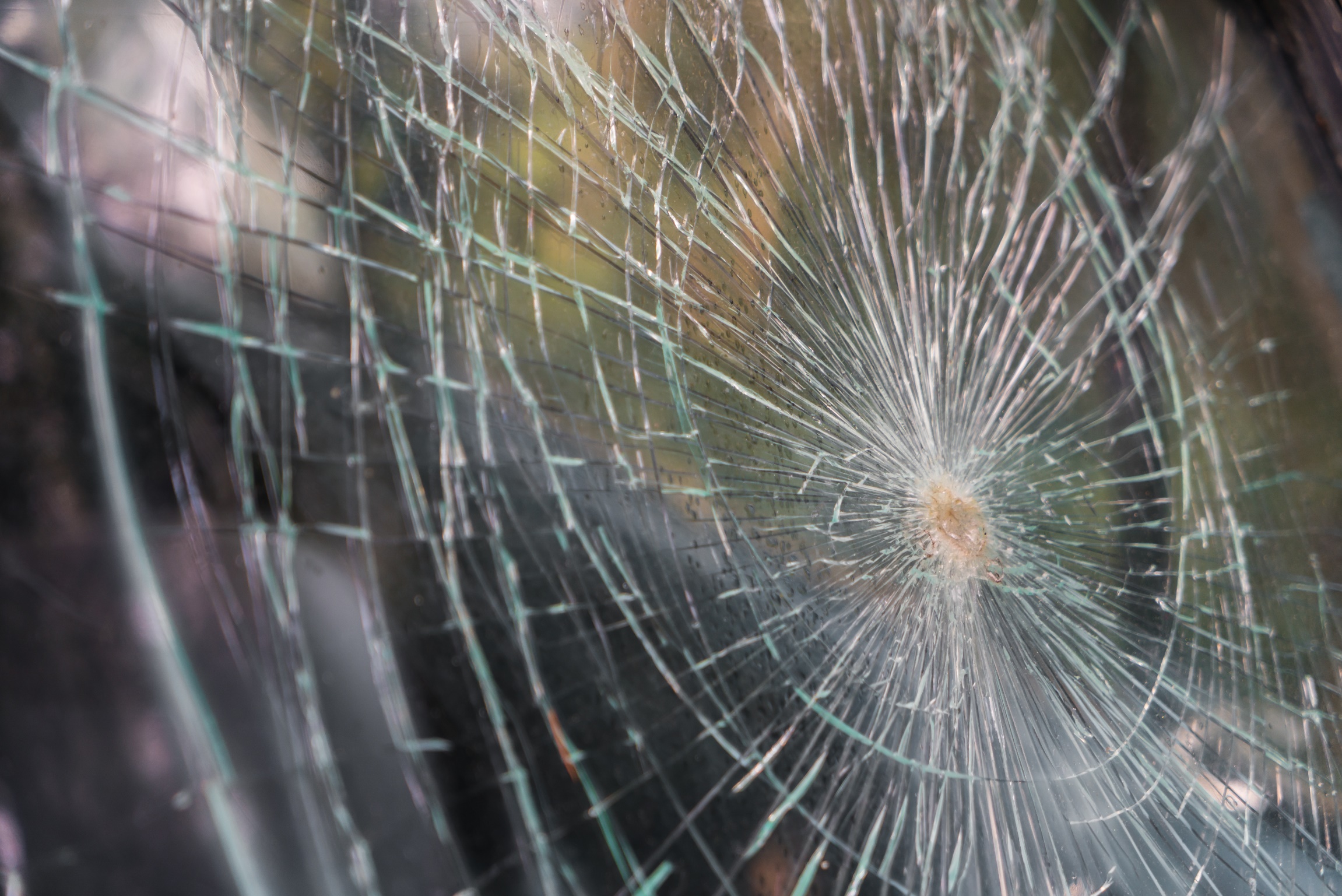 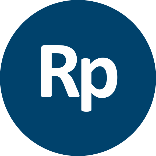 Iuran
0,24% x Gaji Pokok
Kepesertaan
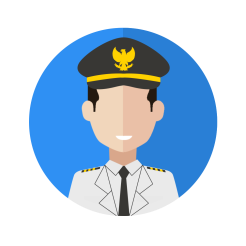 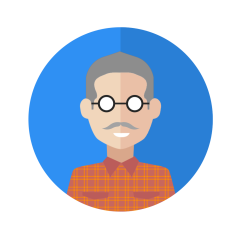 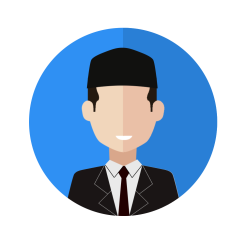 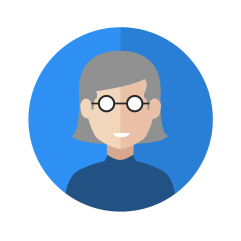 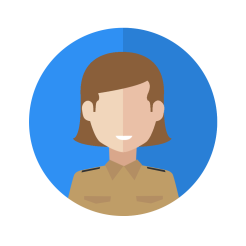 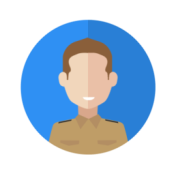 Pejabat Negara
Pimpinan
/Anggota DPR
ASN (CPNS, PNS, PPBASN, PPPK)
Kecuali ASN dilingkungan Kementerian Pertahanan & Kepolisian Republik Indonesia
Pegawai Pemerintah Non ASN
Honorer & Perangkat Desa
Manfaat
Cacat Sebagian Anatomis % Tabel X 80 Gaji
 Cacat Sebagian Fungsi
      % Penurunan fungsi X % Tabel X 80 Gaji
 Cacat Total Tetap
       Santunan Sekaligus 70% X 80 Gaji
       Santunan Berkala Rp 250.000 X 24 Bulan
5.    Pensiun Karena Cacat
       % X Gaji atas berkurangnya fungsi organ 
       Maks 70%
Biaya Transportasi
     Darat : Rp 1.300.000,-
     Laut : Rp 1.950.000,-
     Udara : Rp 3.250.000,-
Jaminan Kecelakaan Kerja
perlindungan atas risiko Kecelakaan Kerja atau penyakit akibat kerja berupa perawatan, santunan dan tunjangan cacat.
8
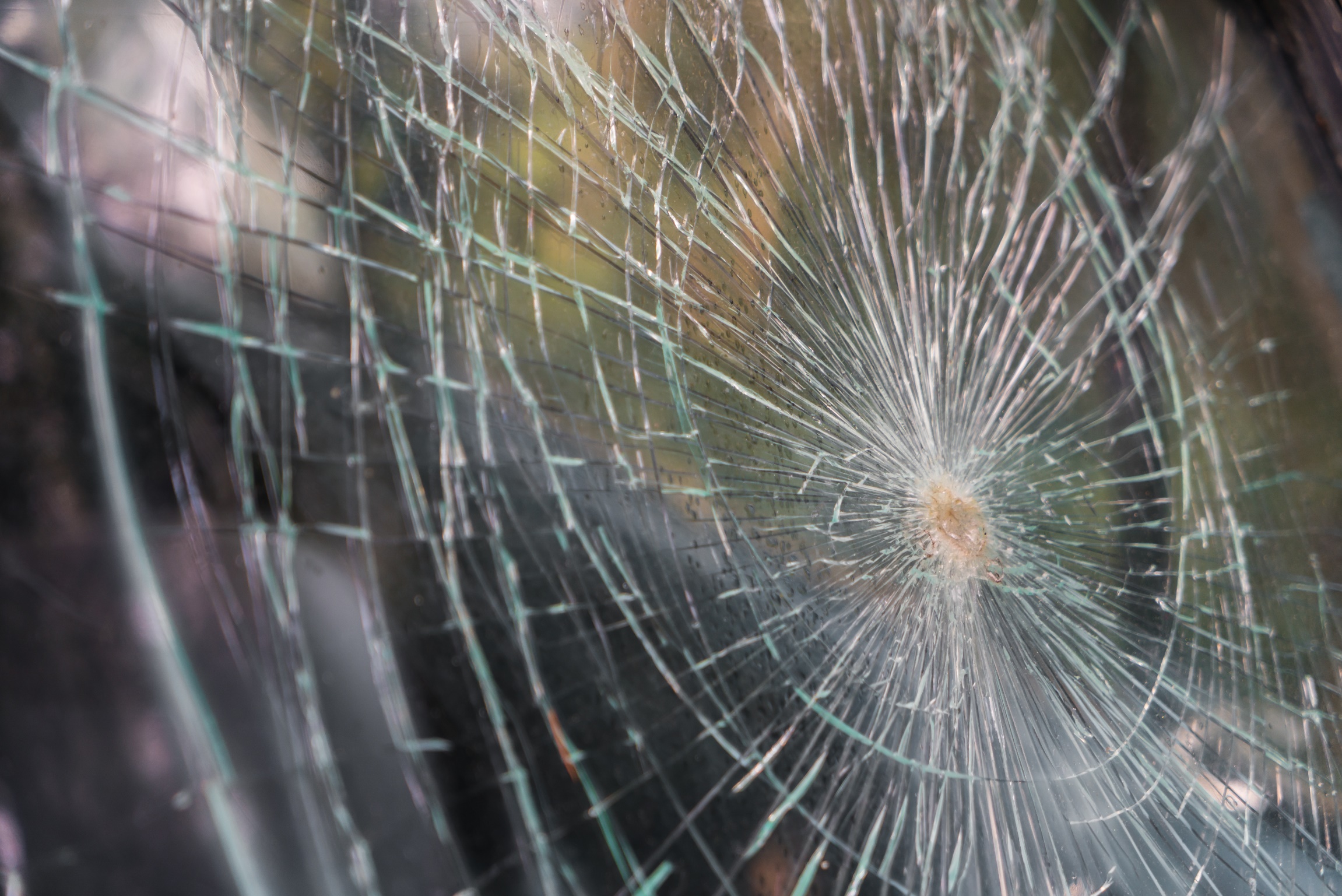 Manfaat
Biaya Pengobatan Sampai Sembuh
Santunan STMB : 100% Gaji ( Dievaluasi per 6 bulan)
Biaya Rehabilitasi Medik : Rp 2.6 Jt
Biaya Penggantian Gigi : Rp 3.9 Jt
Santunan Kematian Kerja 60% X 80 Gaji
Uang Duka Tewas 6 X Gaji
Biaya Pemakaman 10 Jt
Beasiswa 15 sd 45 Jt untuk 2 orang anak
Jaminan Kecelakaan Kerja
Pelayanan Dukun Patah Tulang atau Pengobatan Alternatif tidak ditanggung.

Kadaluarsa Klaim 2 tahun terhitung sejak tanggal kejadian
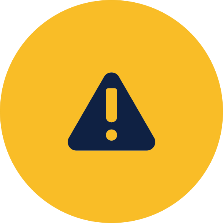 perlindungan atas risiko Kecelakaan Kerja atau penyakit akibat kerja berupa perawatan, santunan dan tunjangan cacat.
9
PROSEDUR PENANGANAN KECELAKAAN KERJA
1
CALL CENTER 1-500-919
Atau TASPEN setempat dalam 3x24 Jam
PT TASPEN /INSTANSI MENETAPKAN KECELAKAAN KERJA/BUKAN
JIKA PESERTA MENGALAMI KECELAKAAN
HUBUNGI
PT TASPEN
MENERBITKAN SURAT JAMINAN
DIDUGA KECELAKAAN KERJA
DIDUGA KECELAKAAN KERJA
DAN MERUPAKAN
KECELAKAAN LALU LINTAS
BUKAN 
KECELAKAAN KERJA
Taspen Kooordinasi  atau investigasi dengan instansi
2
HUBUNGI 
JASA RAHARJA
HUBUNGI 
BPJS KESEHATAN
3
4
5
Taspen In Corporate
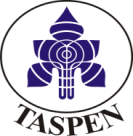 Bank
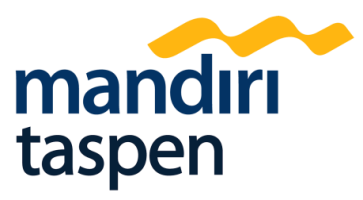 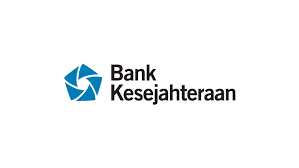 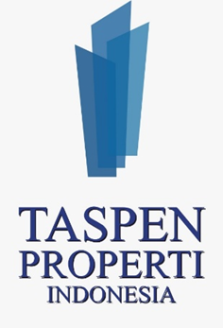 DP TASPEN
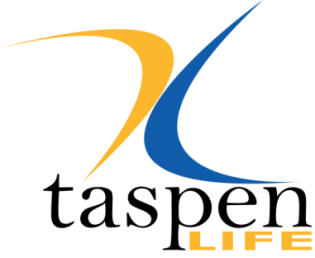 PT  Purna Karya Sejahtera
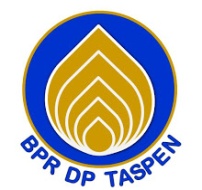 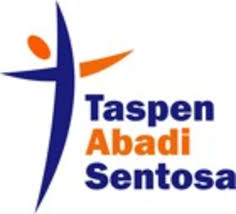 11
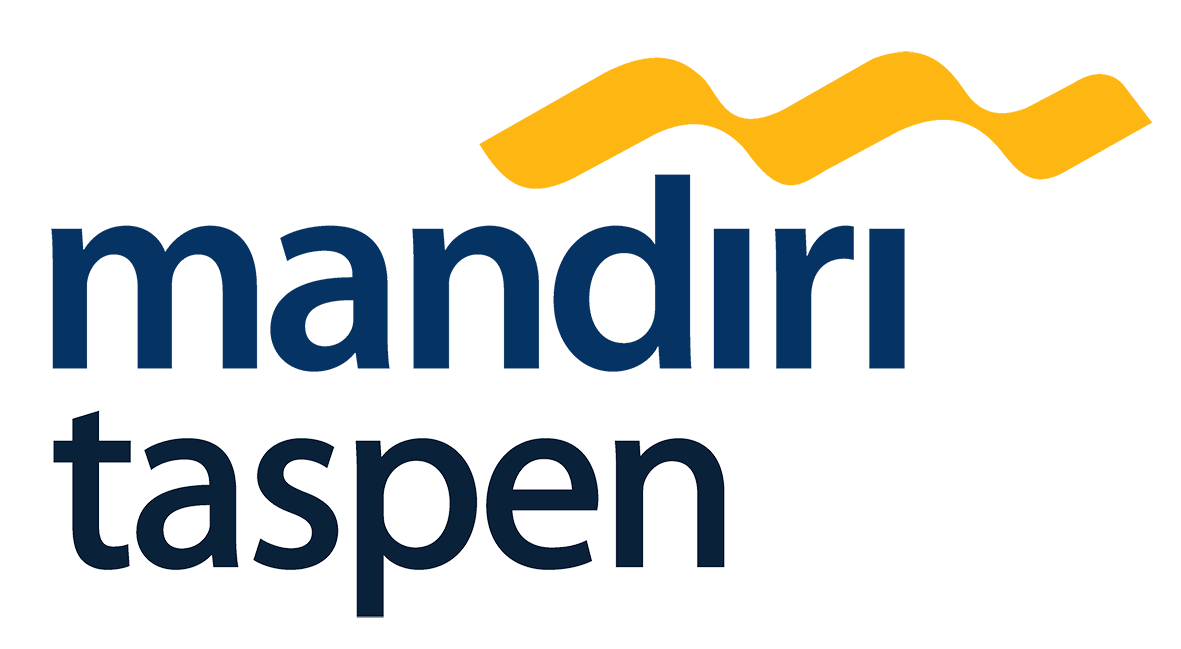 12
Layanan Perbankan
Fasilitas Kredit Serbaguna Mantap (KSM) Griya
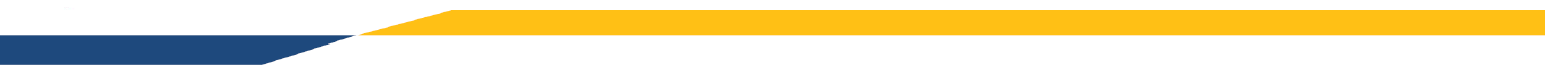 13
KSM Mantap dapat menjadi solusi pembiayaan hunian Karyawan
Menyesuaikan dengan kebutuhan dan kondisi finansial , Bank Mantap menawarkan solusi KSM KHUSUS
Feature
Hard Cash
KPR
KSM
Diskon 10-20% dari pricelist
Diskon 10-20% dari pricelist
Sesuai pricelist
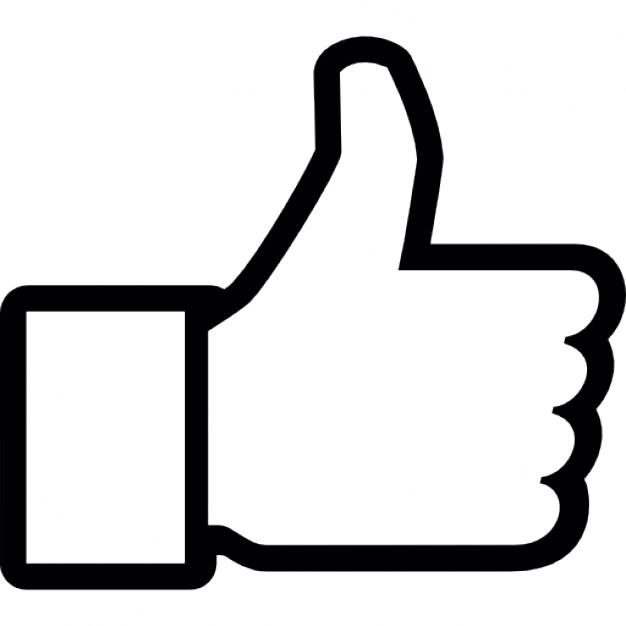 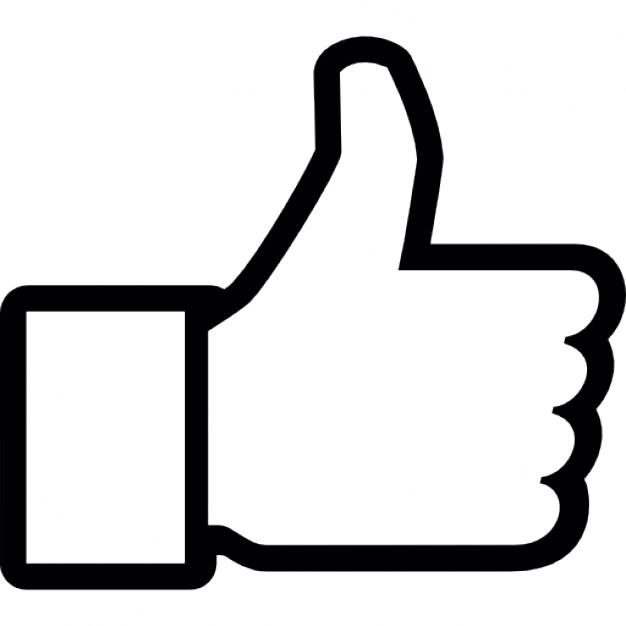 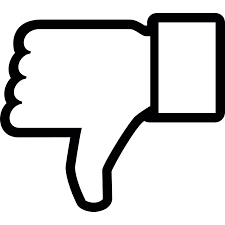 Harga
DP sesuai aturan LTV
Senilai harga hunian
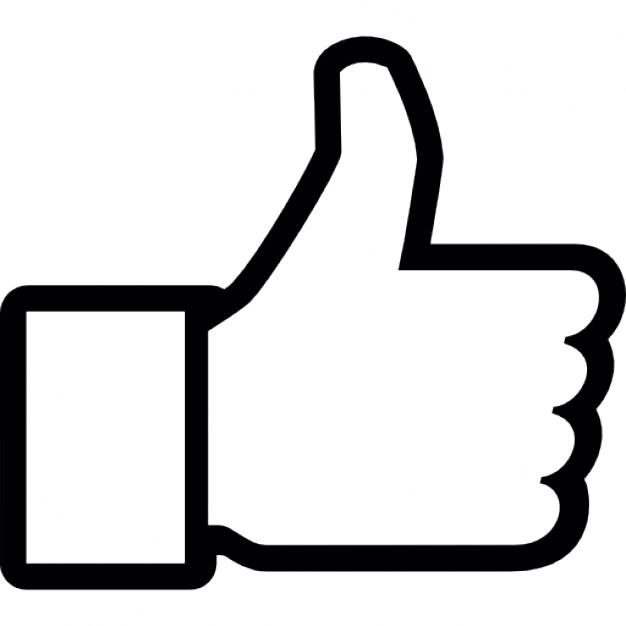 Tanpa DP
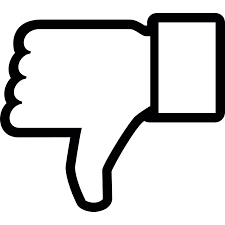 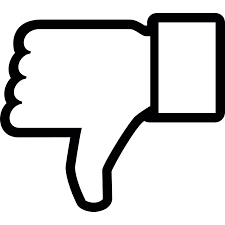 Kebutuhan 
Dana Awal
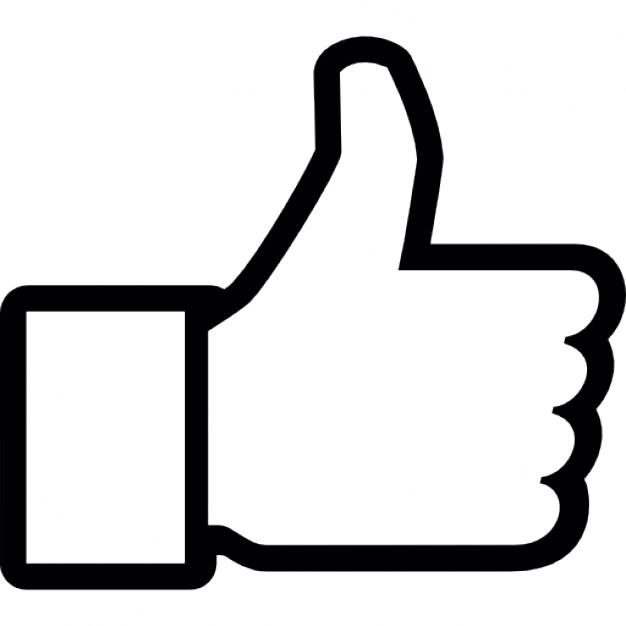 N/A
~ 40%
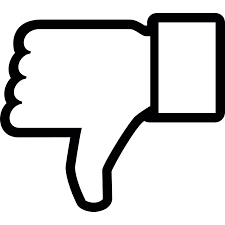 >40%
DSR
Provisi
Asuransi Jiwa
Asuransi Agunan
Biaya lainnya
Provisi
Asuransi Jiwa
Yang sangat ringan
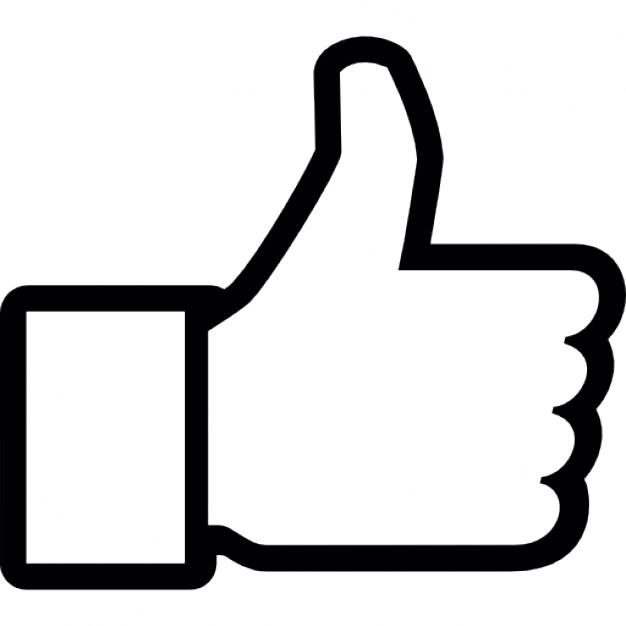 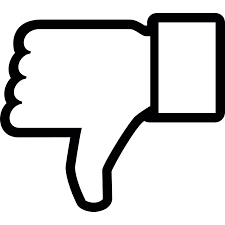 N/A
Biaya Kredit
Sampai dengan
20 tahun tanpa ada perubahan angsuran
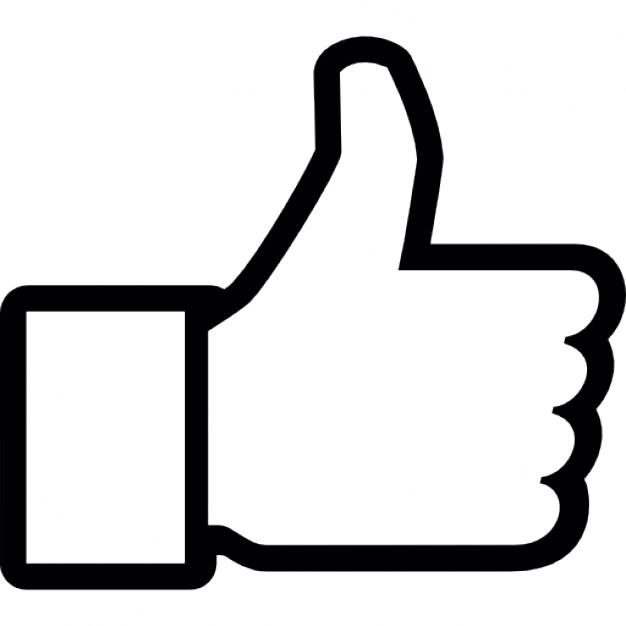 Terbatas maksimal 15 tahun dan angsuran mengikuti Rate Pasar
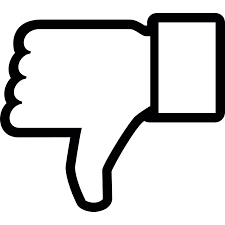 N/A
Tenor Kredit
14
KEUNGGULAN UTAMA PROGRAM PENYEDIAAN HUNIAN
Lokasi Khusus / Dedicated
Cross Over
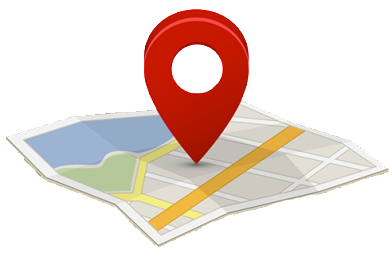 Masa Aktif
Masa Pensiun
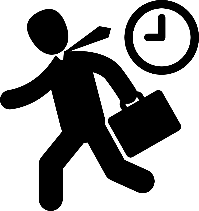 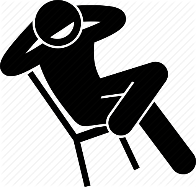 Masa Kredit Hunian
Eksklusif Untuk Peserta TASPEN
Jangka Waktu Panjang
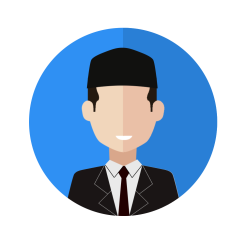 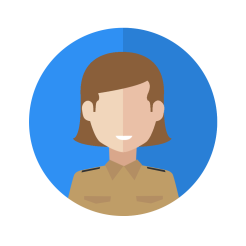 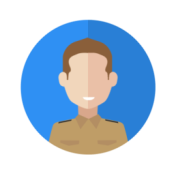 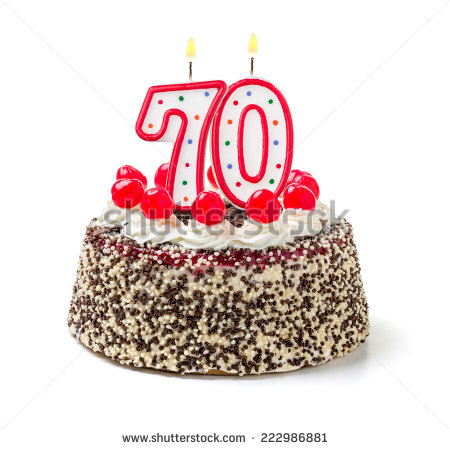 ASN/PPBASN
DPR/DPRD
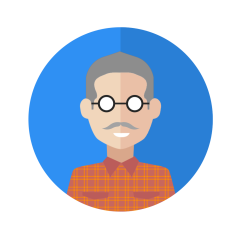 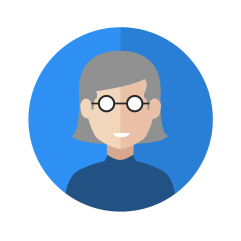 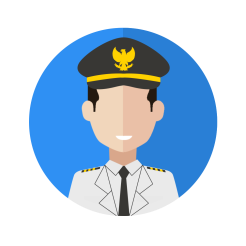 Pejabat 
Negara
Pensiunan
Layanan Perbankan
Fasilitas Kredit Serbaguna Mantap (KSM) WISATA RELIGI
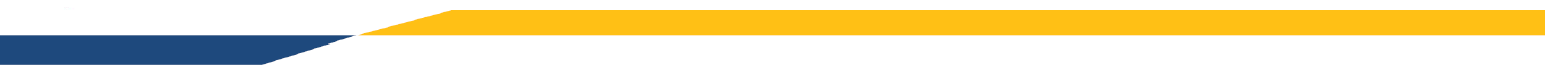 16
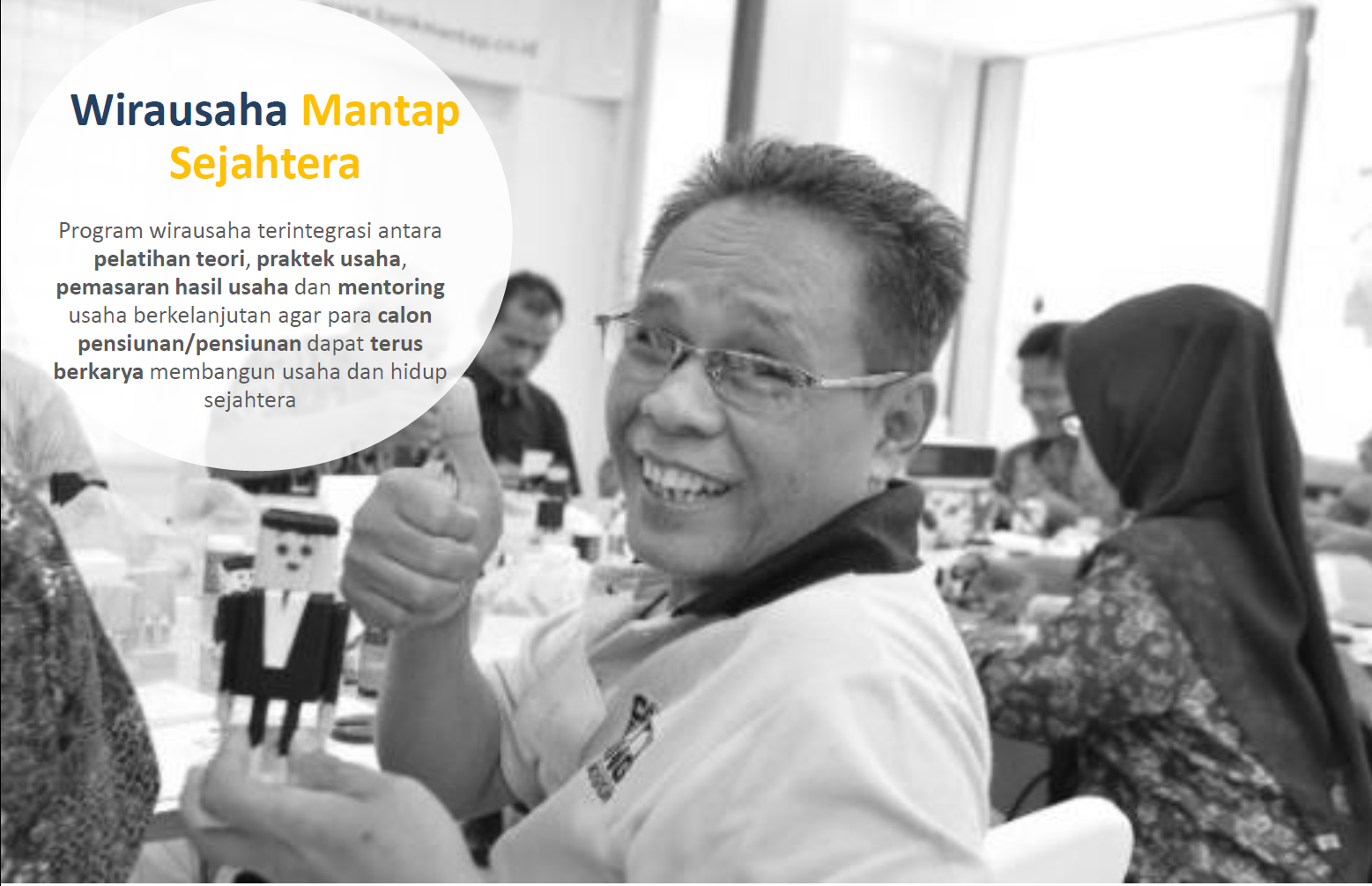 17
PROGRAM PENINGKATAN MANFAAT 
TABUNGAN HARI TUA (THT)BAGI PEGAWAI APARATUR SIPIL NEGARA
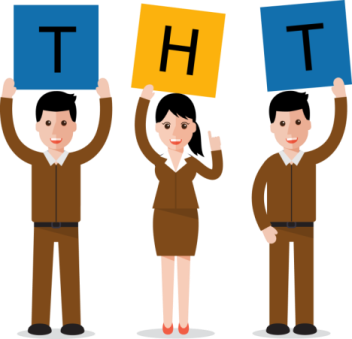 PRODUK TASPEN LIFE
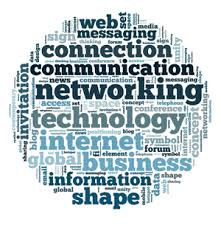 Taspen Group Endowment
Taspen Save
GROUP INSURANCE
Taspen Group Annuity
Taspen Group Whole Life
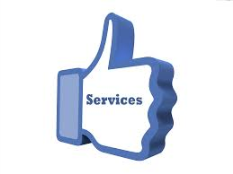 Taspen  GroupTerm Life
Taspen Group PA
Taspen Credit Life
INDIVIDUAL INSURANCE
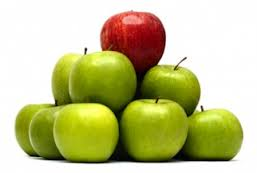 Taspen Dwiguna Sejahtera
Taspen Proteksi Beasiswa
19
20
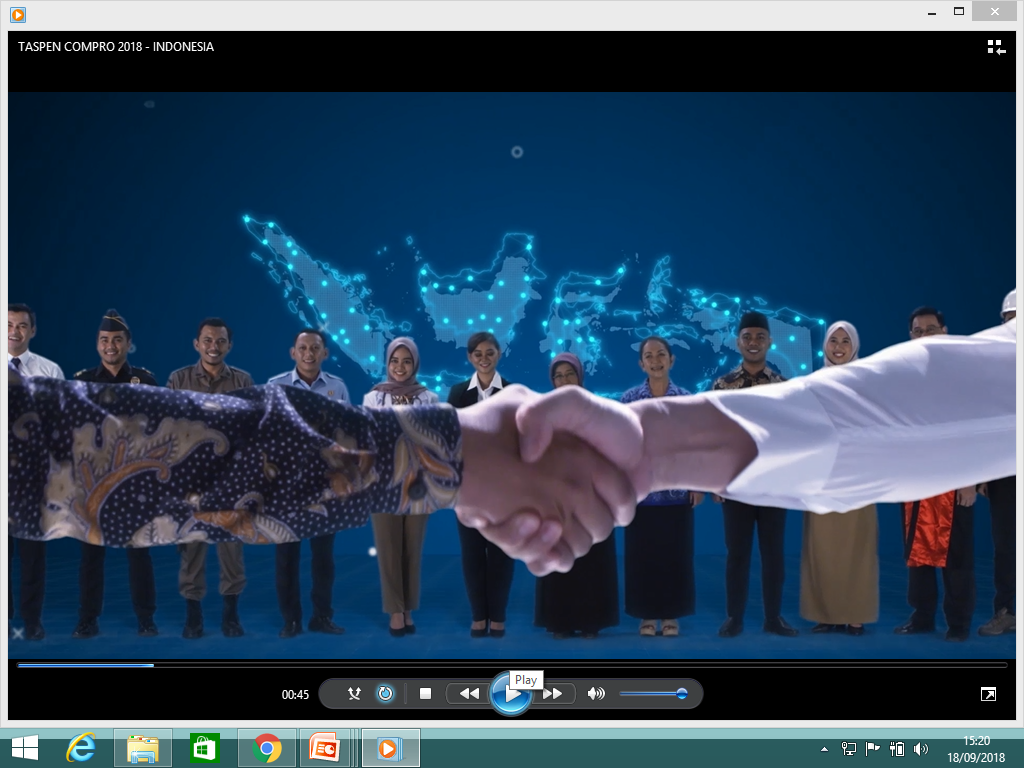 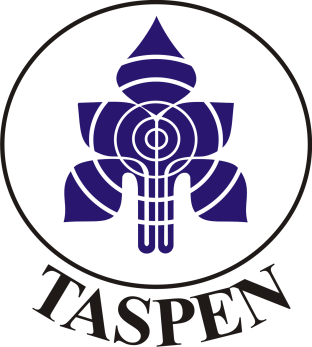 TERIMA KASIH
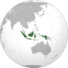 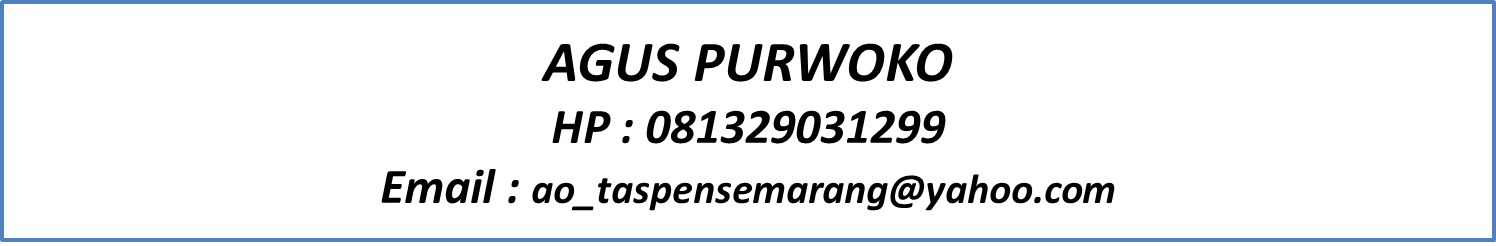